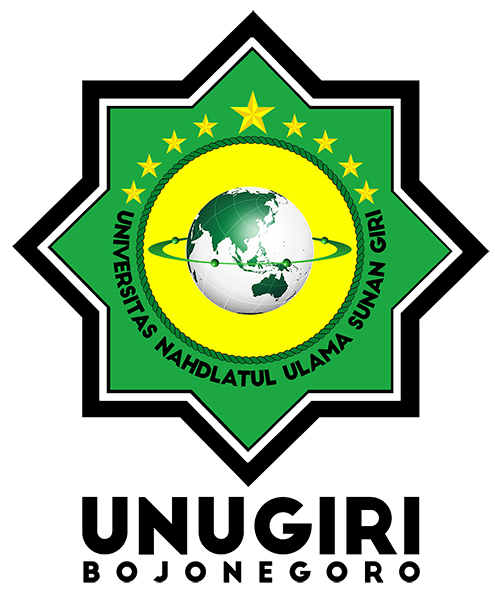 SOSIALISASI SPEKMA

(SISTEM PENILAIAN 
EKSTRAKURIKULER MAHASISWA)
FAKULTAS TARBIYAH
UNU SUNAN GIRI BOJONEGORO
22 MEI 2021
MAHASISWA FAKULTAS TARBIYAH:
CALON PENDIDIK PROFESIONAL PERLU PUNYA BANYAK KEAHLIAN
Kegiatan kemahasiswaan adalah proses pembelajaran, baik kurikuler maupun ekstrakurikuler yang meliputi penalaran, minat bakat dan pengabdian masyarakat yang merupakan bagian dari Tridharma
Kredit poin adalah bobot nilai dari setiap kegiatan atau kumpulan nilai butir-butir kegiatan yang ditetapkan berdasarkan penilaian atas pretasi dan keaktifan yang telah dicapai mahasiswa
03
Kegiatan ekstrakurikuler adalah kegiatan di luar kegiatan akademik/ perkuliahan mahasiswa UNUGIRI
01
02
04
Kegiatan kurikuler adalah aktivitas mahasiswa dalam perkuliahan
Dasar 
Hukum
SK REKTOR NO 570/SK/071088/IV/2021
TUJUAN
1.
2
3
4
5
KOMITMEN TRIDHARMA
TANGGUNGJAWAB
KOMPETENSI
AKTUALISASI
ORGANISASI
Menanamkan rasa tanggungjawab akademik terhadap diri mahasiswa dan almamater
Meningkatkan kompetensi dan karakter akademik
Mengaktualisasikan segenap potensi, minat, dan bakat mahasiswa.
Memperkuat kapasitas organisasi mahasiswa.
Meningkatkan komitmen terhadap tridharma perguruan tinggi
OVERVIEW SPEKMA
SASARAN DAN RUANG LINGKUP
Seluruh kegiatan kemahasiswaan yang diikuti oleh mahasiswa UNU Sunan Giri Bojonegoro dan dilaksanakan di tingkat PRODI, Fakultas, Universitas, dan luar Universitas
Kredit Poin Kegiatan
Jangka Waktu Penilaian
Apa yang harus dilakukan mahasiswa?
NILAI MINIMAL
Setiap kegiatan yang dilakukan oleh mahasiswa dihargai dengan satuan kredit poin sesuai dengan ketentuan yang berlaku (ada rubriknya)
Penilaian dilaksanakan sepanjang semester dan diakumulasikan di akhir semester
Akumulasi Kredit Poin minimal yang harus dikumpulkan mahasiswa untuk dapat MENGIKUTI UJIAN AKHIR SEMESTER adalah 25 poin.
Harus aktif berkegiatan, tidak boleh hanya kuliah dan pulang
ASPEK PENILAIAN
Aspek keagamaan dan moral pancasila
Aspek penalaran dan idealisme
Aspek kepemimpinan dan loyalitas terhadap almamater, bangsa, negara, dan agama
Aspek Pemenuhan minat dan bakat
Aspek Pengabdian kepada masyarakat
KETENTUAN KREDIT POIN
LINK PENTING
LIST AGENDA KEGIATAN YANG BISA DIIKUTI MAHASISWA

Https://intip.in/agendamahasiswaUNUGIRI
WAJIB GABUNG GRUP TELEGRAM UNTUK MAHASISWA FT


t.me/mahasiswaFTUNUGIRI
APLIKASI UNTUK PENGISIAN SPEKMA

Intip.in/SPEKMA